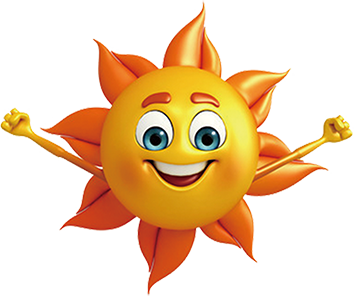 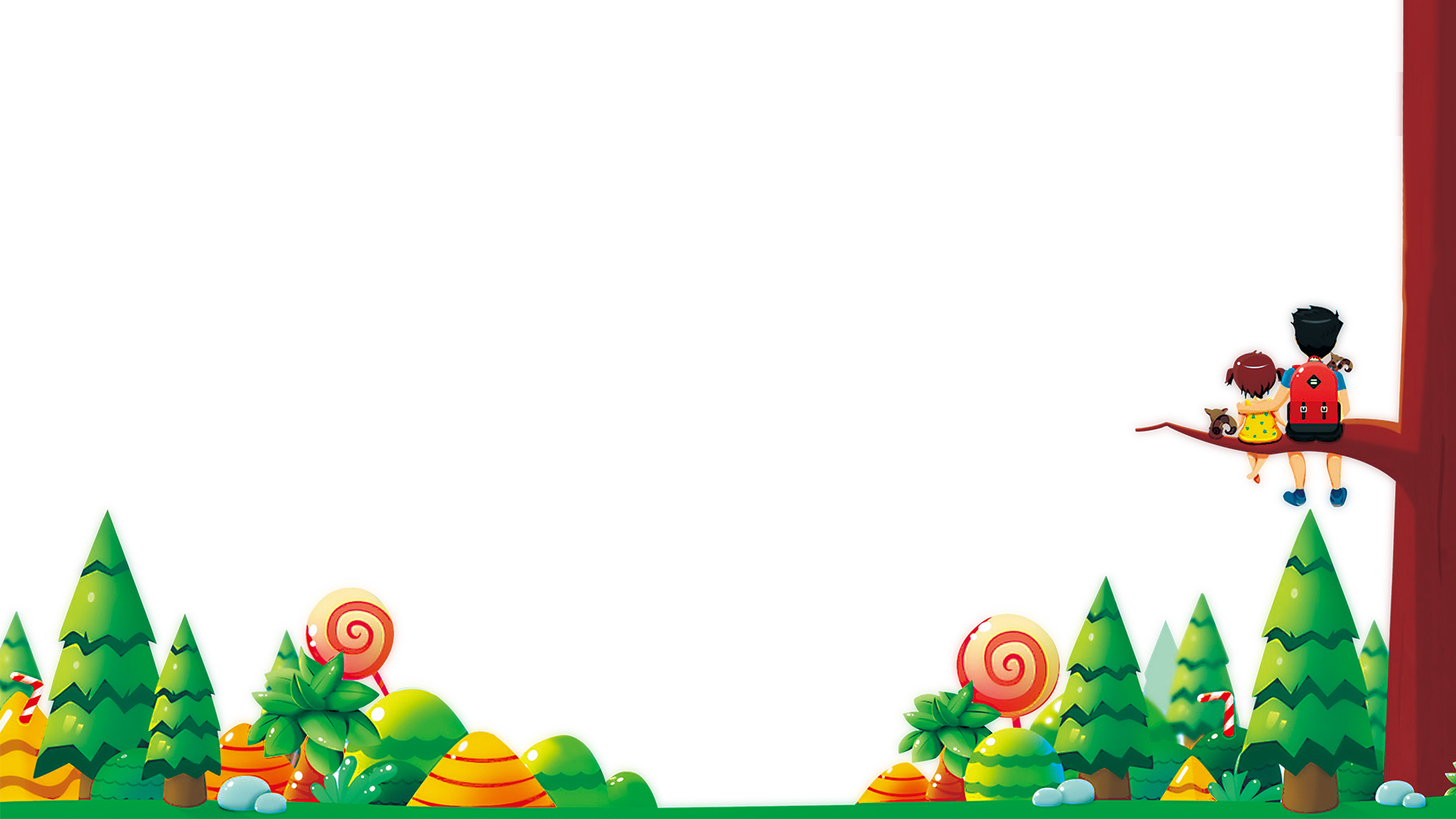 NHÂN MỘT SỐ VỚI MỘT TỔNG
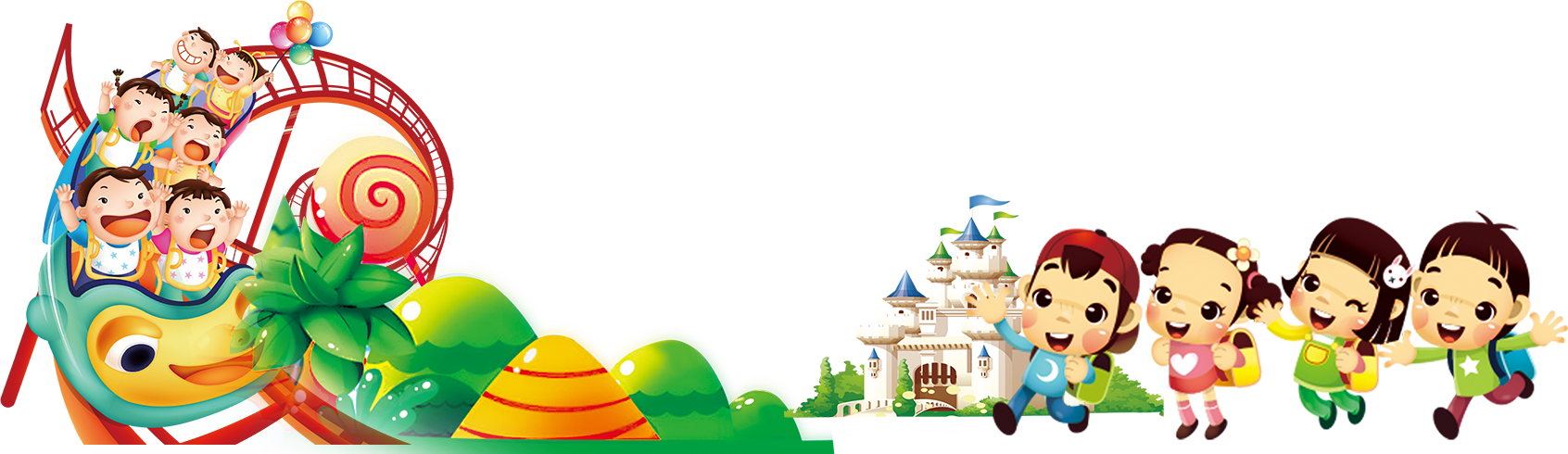 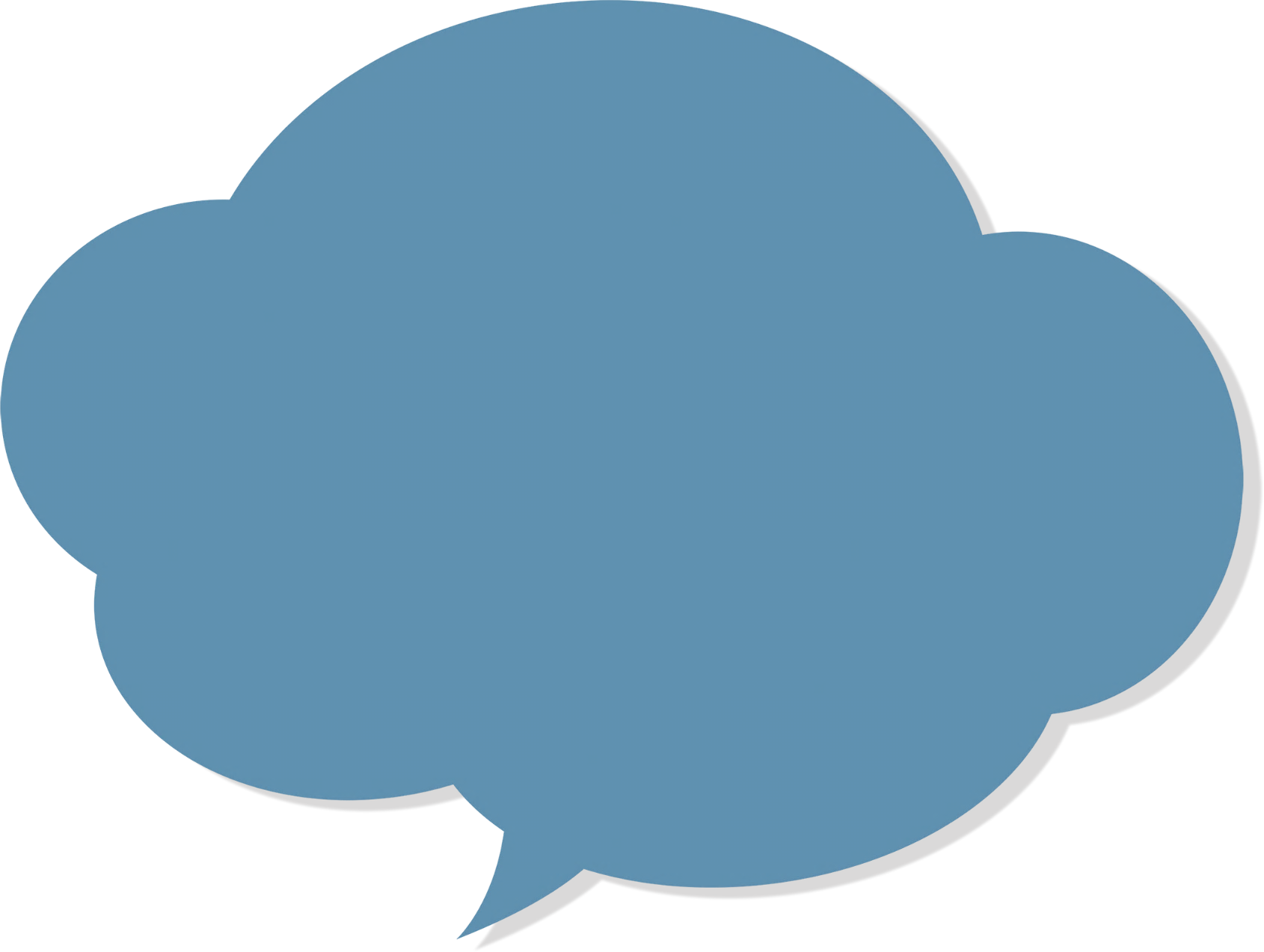 Em có nhận xét gì về biểu thức trên ?
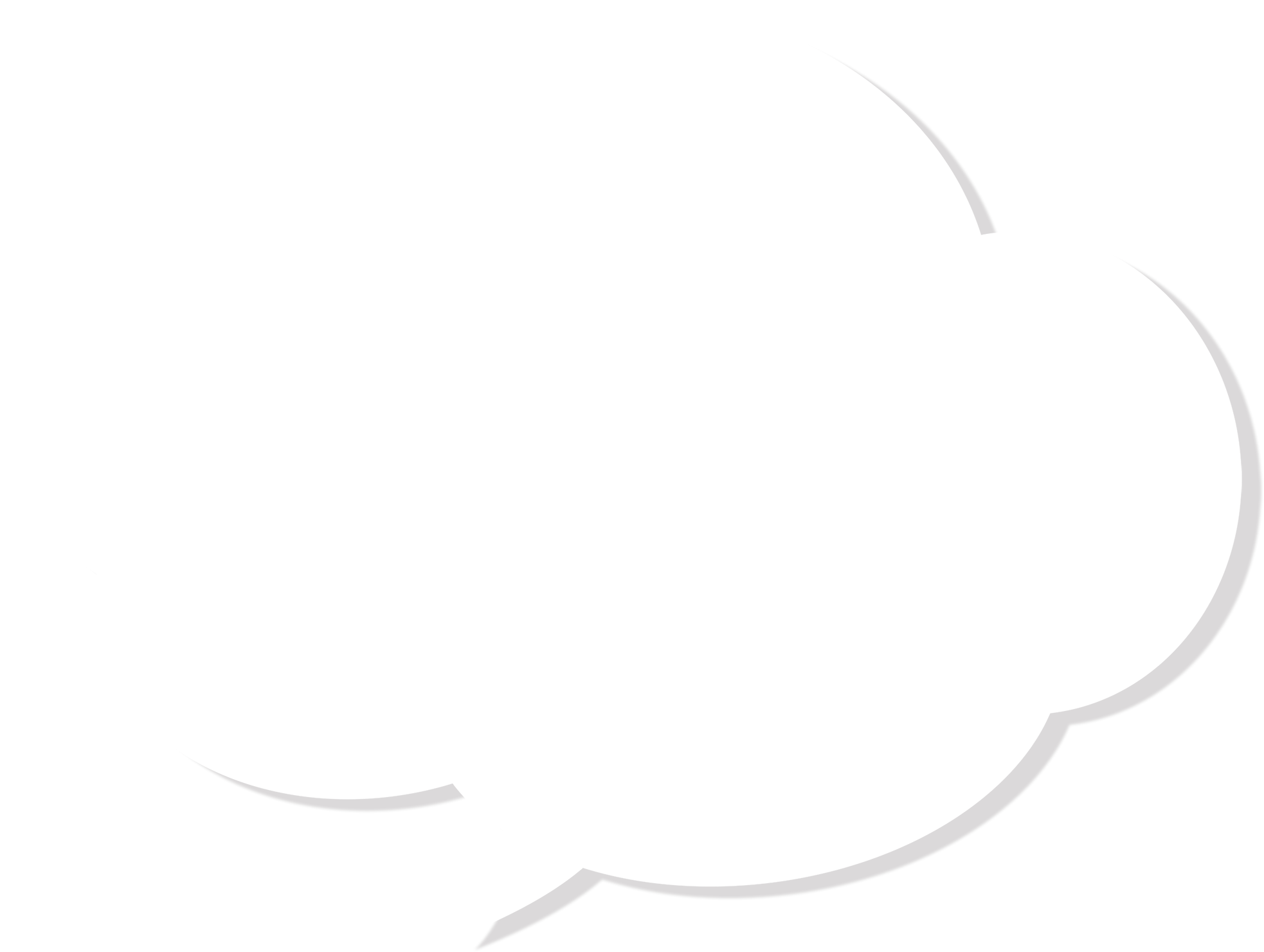 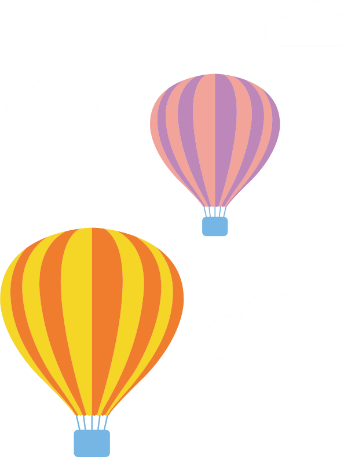 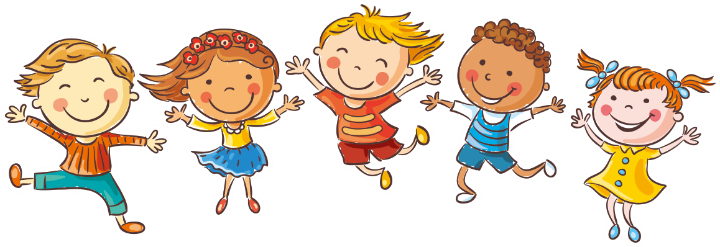 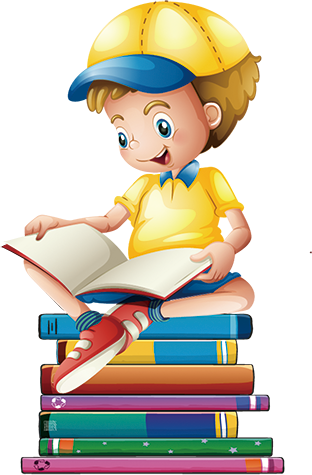 Tính giá trị của biểu thức:
7 x (6 + 4)
Ta có: 7 x (6 + 4)
= 7 x (6 + 4)
= 7 x 10
= 70
Em hãy so sánh giá trị của hai biểu thức trên ?
Ví dụ:
Tính giá trị của hai biểu thức sau ?
4 x (3 + 5)
4 x 3 + 4 x 5
B
và
Ta có:
4 x (3 + 5) = 4 x 8 = 32
4 x 3 + 4 x 5 = 12 + 20 = 32
Vậy:
4 x (3 + 5)
4 x 3 + 4 x 5
=
a x (b + c) = …
a x (b + c) = a x b + a x c
B
Ta có:
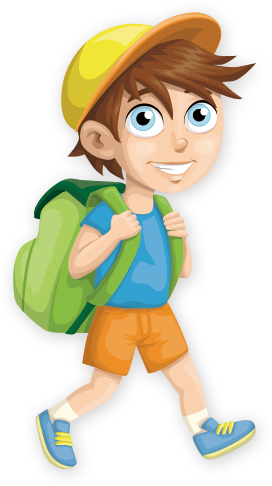 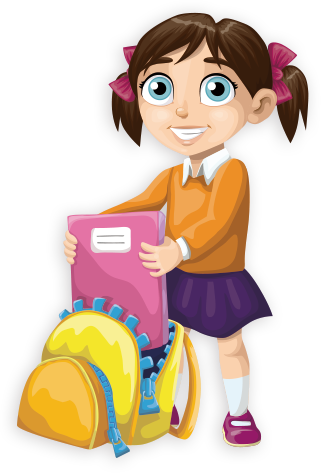 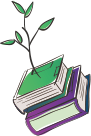 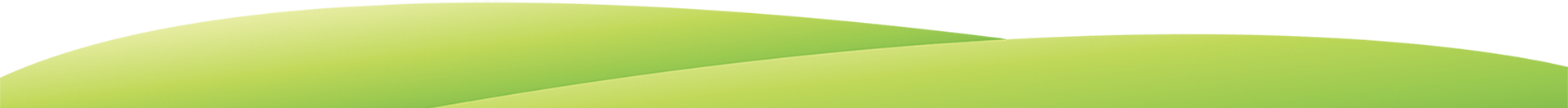 GHI NHỚ
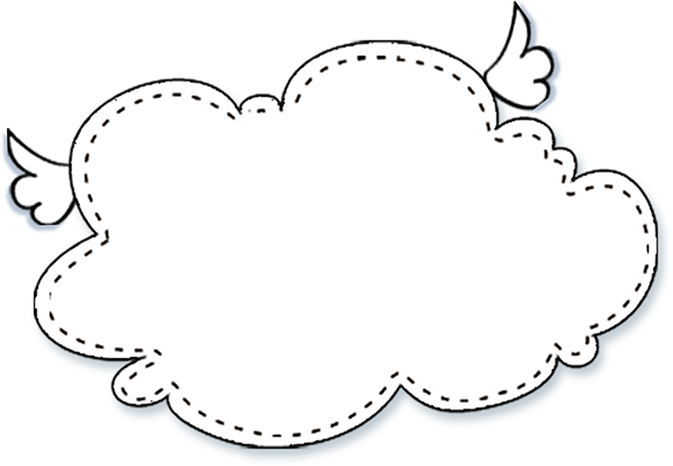 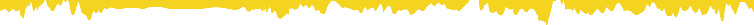 Khi nhân một số với một tổng, ta có thể nhân số đó với từng số hạng của tổng, rồi cộng các kết quả với nhau.
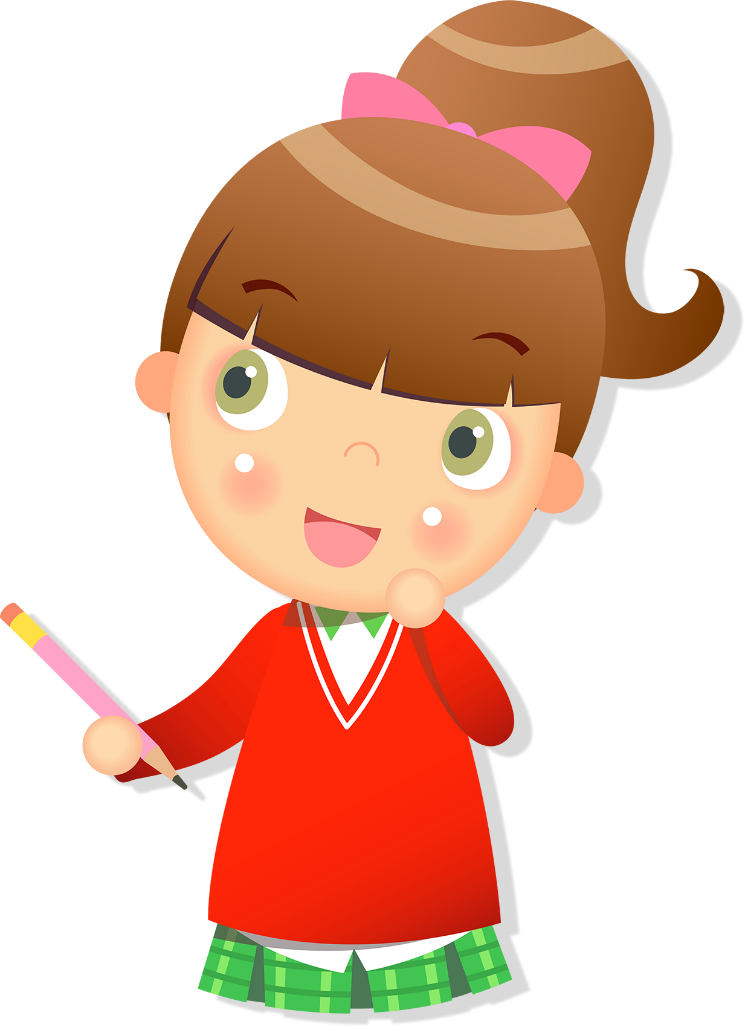 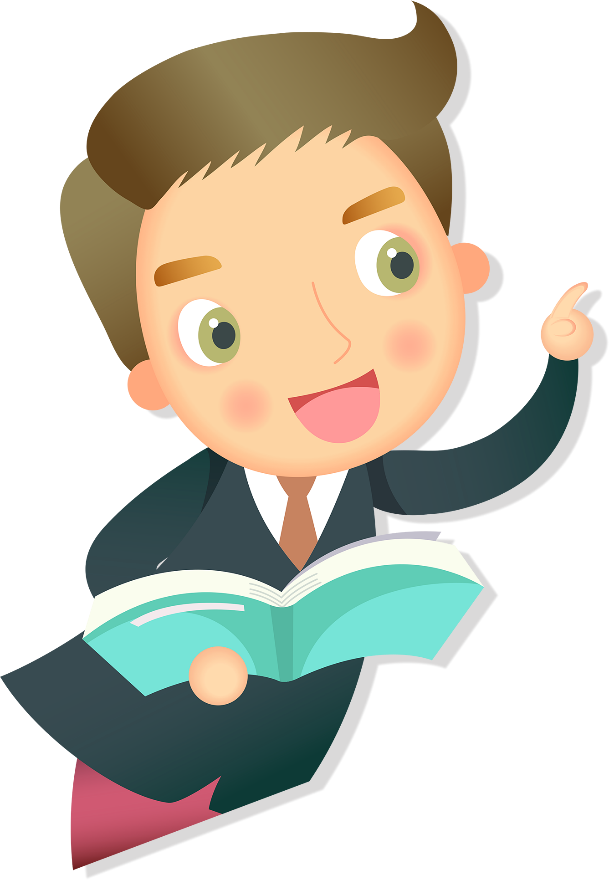 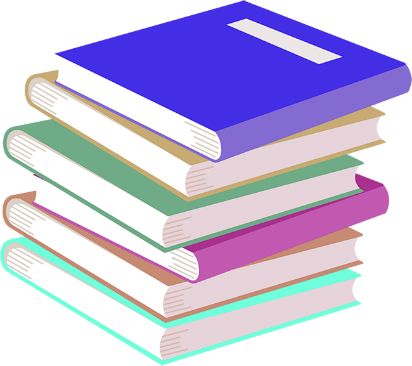 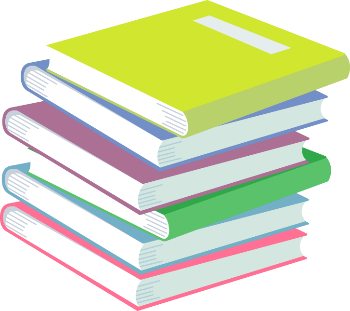 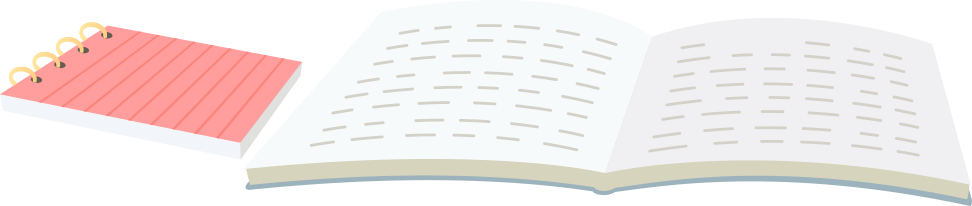 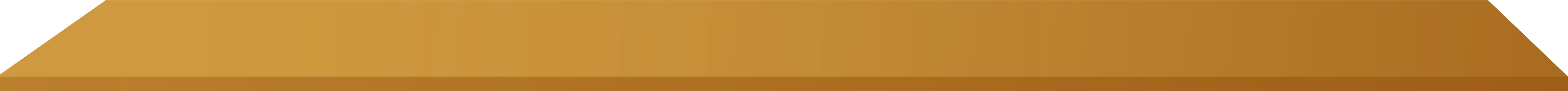 Vậy muốn nhân một số với một tổng,                   ta có thể làm như thế nào ?
a x (b + c) = …
a x (b + c) = a x b + a x c
Ghi nhớ:
S/66
Khi nhân một số với một tổng, ta có thể nhân số đó với từng số hạng của tổng, rồi cộng các kết quả với nhau.
Luyện tập:
Tính giá trị của biểu thức rồi viết                   vào ô trống (theo mẫu) ?
(66)
Bài 1:
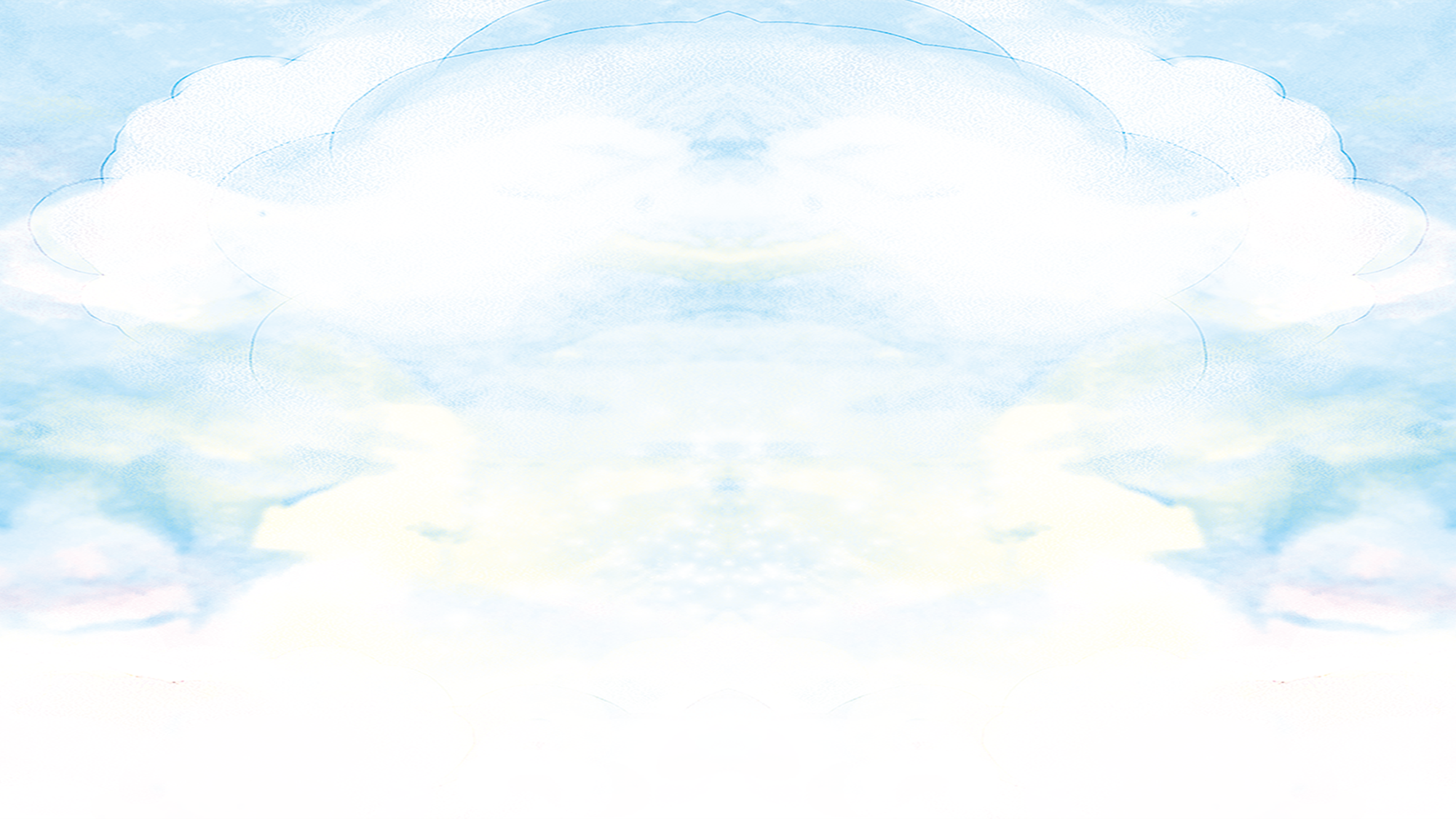 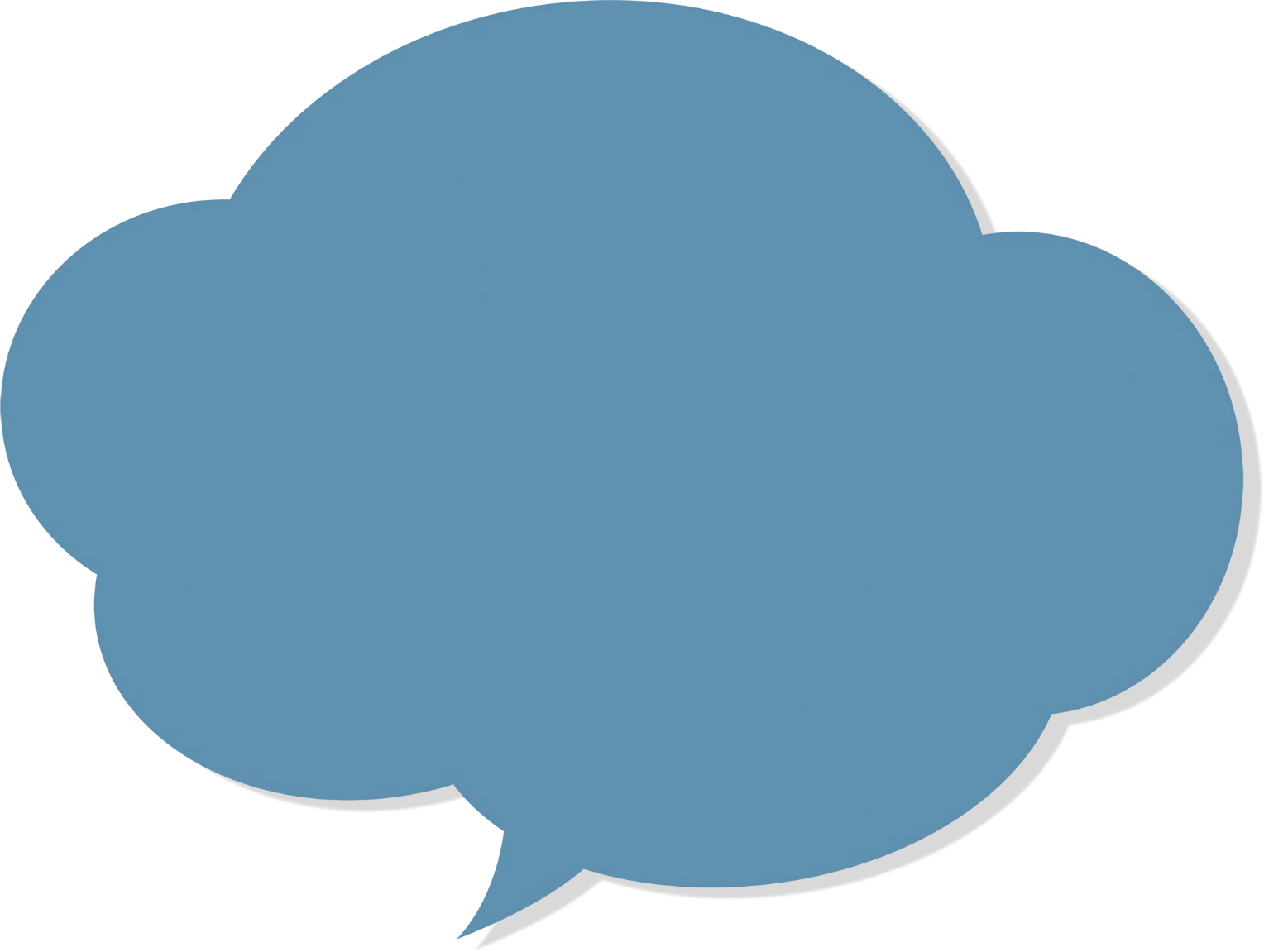 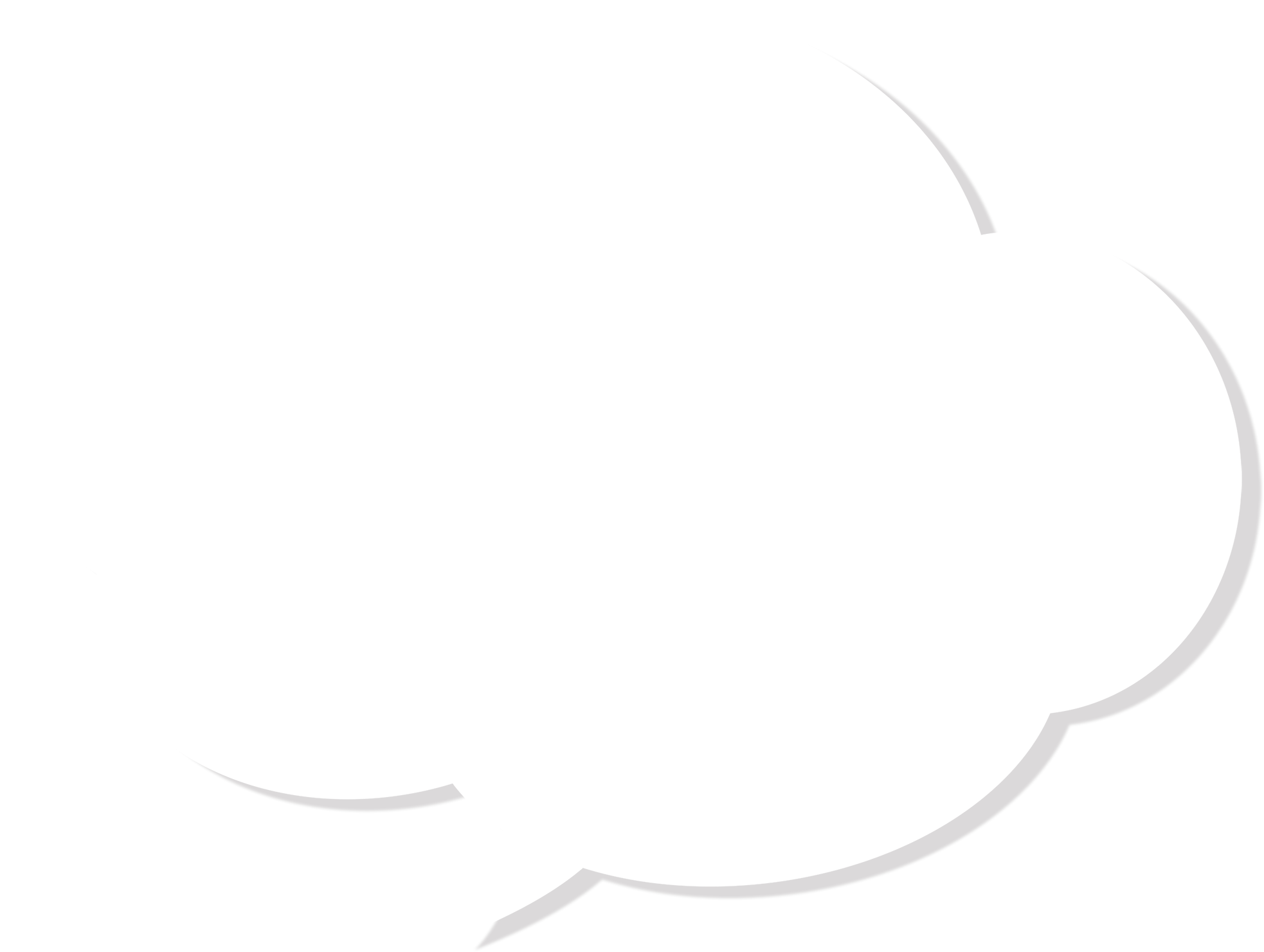 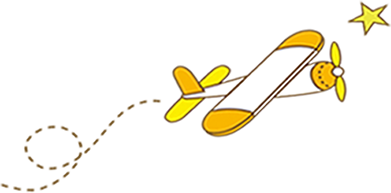 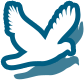 LUYỆN TẬP
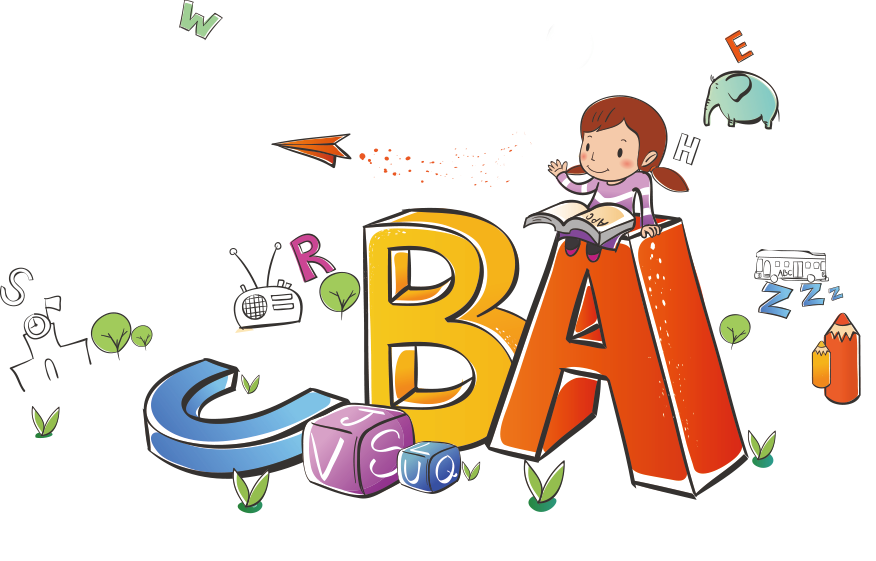 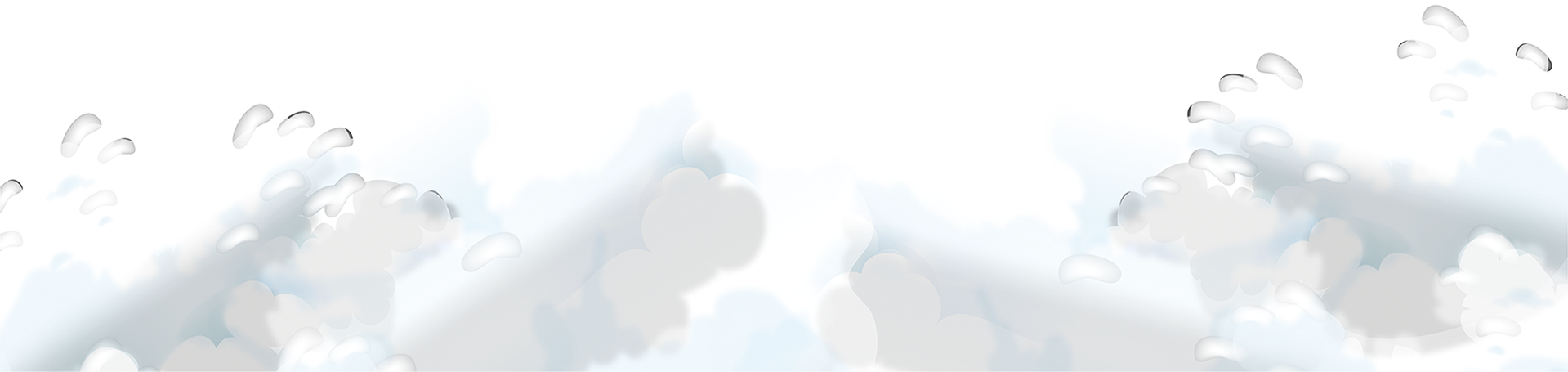 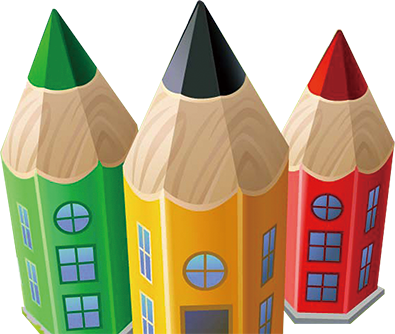 Em hãy nêu thứ tự thực hiện các phép tính trong biểu thức?
Bài 1
Tính giá trị của biểu thức rồi viết vào ô trống (theo mẫu) ?
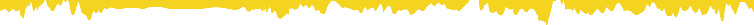 4 x 5 + 4 x 2=28
4 x (5 + 2) = 28
4
5
2
3 x (4 + 5) = 27
3 x 4 + 3 x 5=27
4
5
3
6 x (2 + 3) = 30
6 x 2 + 6 x 3=30
6
2
3
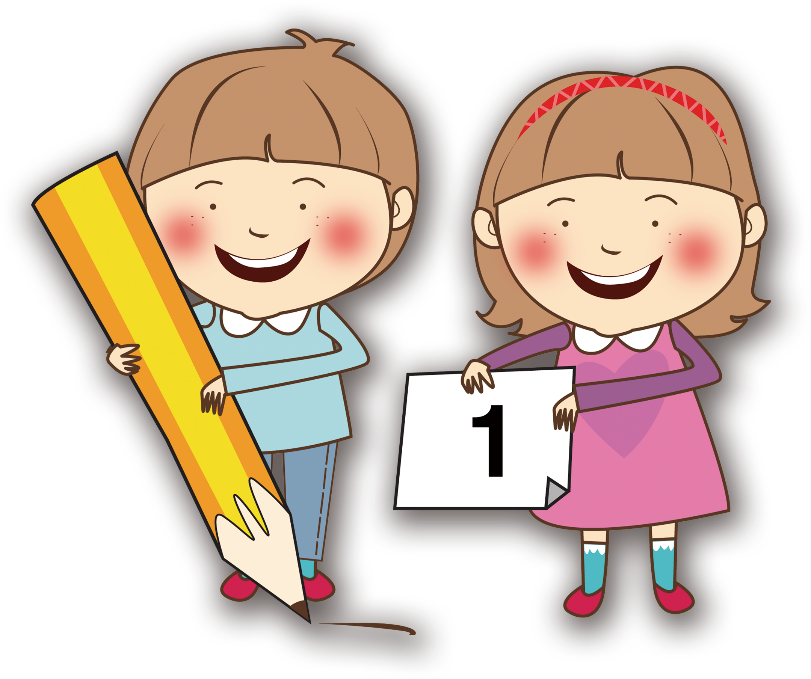 Bài 2:
a) Tính bằng hai cách ?
36 x (7 + 3)
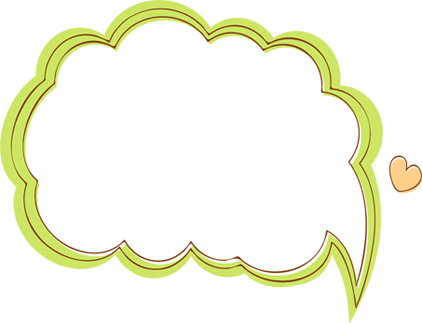 Cách 2:
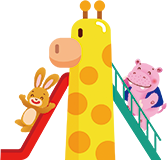 36 x (7 + 3) 
= 36 x 7 + 36 x 3
= 252 + 108 
=
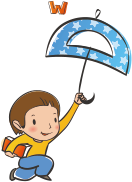 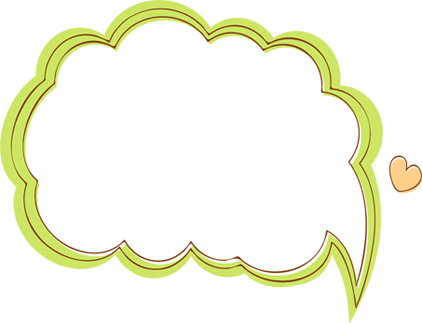 Cách 1:
360
36 x (7 + 3) 
= 36 x 10 
=
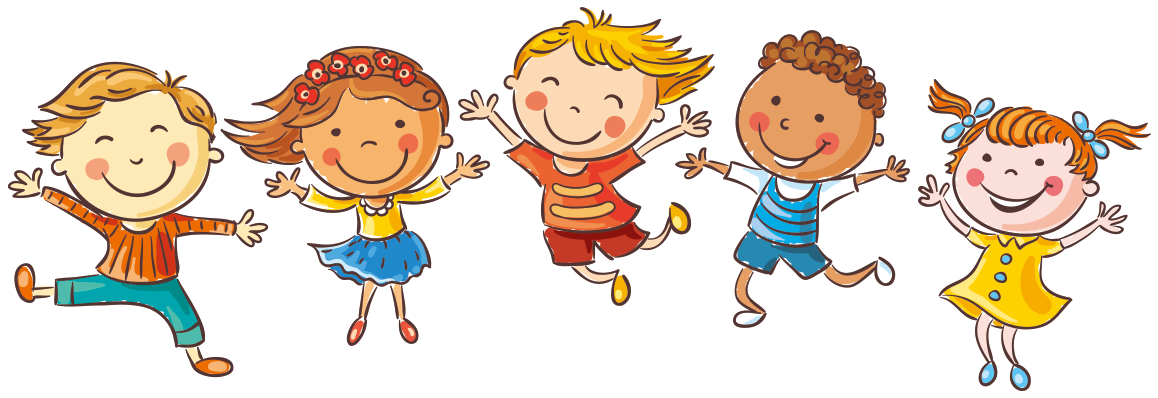 360
Bài 2:
a) Tính bằng hai cách ?
207 x (2 + 6)
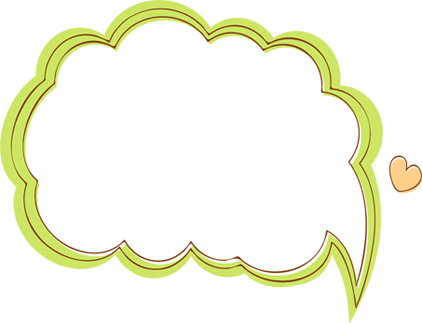 Cách 2:
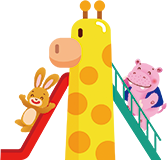 207 x (2 + 6) 
= 207 x 2 + 207 x 6
= 414 + 2142         			   
=
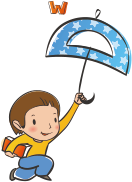 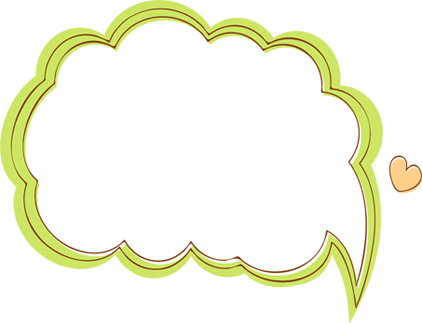 Cách 1:
1656
207 x (2 + 6) 
= 207 x 8 
=
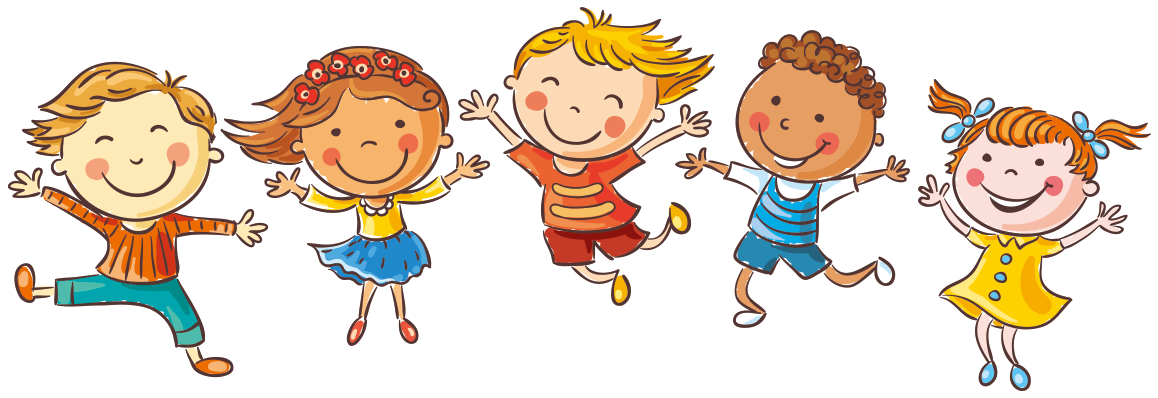 1656
Bài 2:
b) Tính bằng hai cách ?
Ví dụ: 38 x 6 + 38 x 4
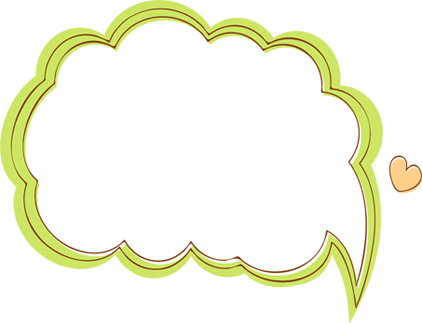 Cách 2:
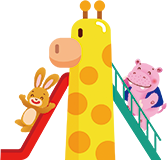 38 x 6 + 38 x 4 
= 38 x (6 + 4)
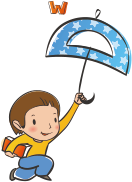 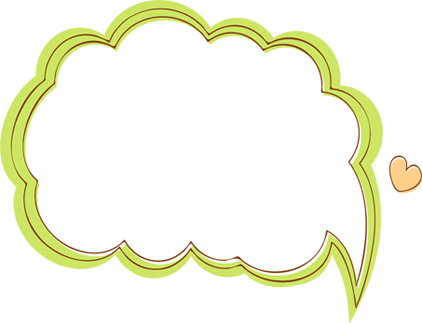 = 380
Cách 1:
38 x 6 + 38 x 4 
= 228 + 152 
=
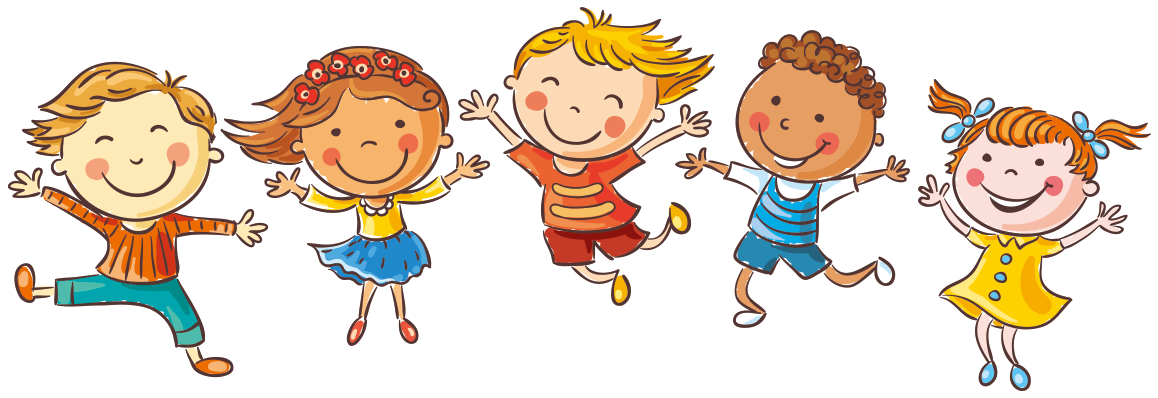 380
Bài 2:
b) Tính bằng hai cách ?
5 x 38 + 5 x 62 = ?
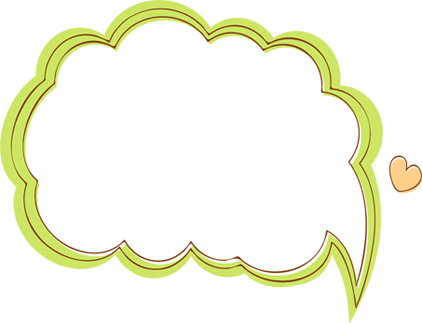 Cách 2:
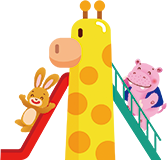 5 x 38 + 5 x 62 
= 5 x (38 + 62)
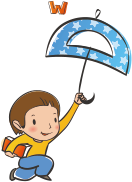 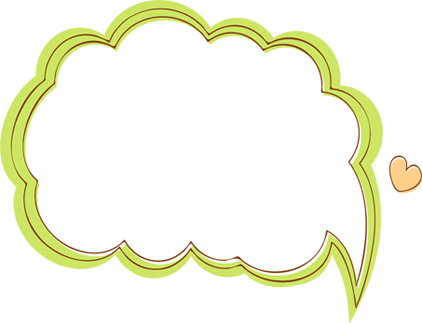 = 500
Cách 1:
5 x 38 + 5 x 62 
= 190 + 310
=
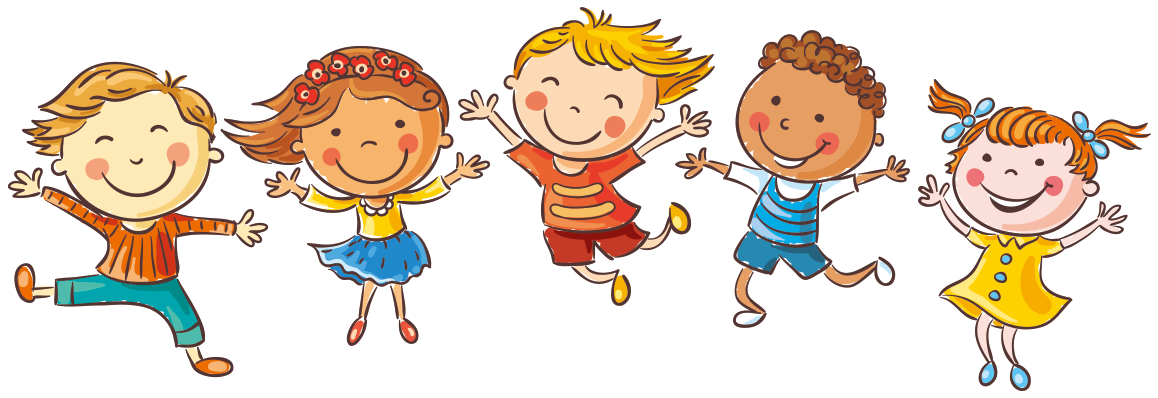 500
Bài 2:
b) Tính bằng hai cách ?
135 x 8 + 135 x 2 = ?
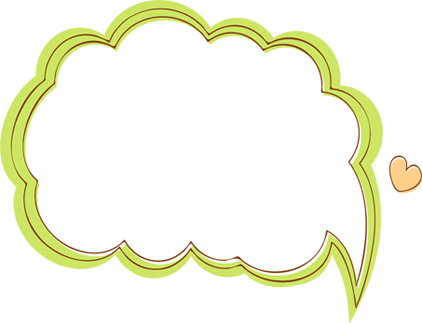 Cách 2:
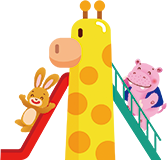 135 x 8 + 135 x 2 
= 135 x (8 + 2)
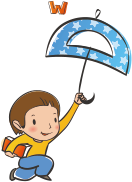 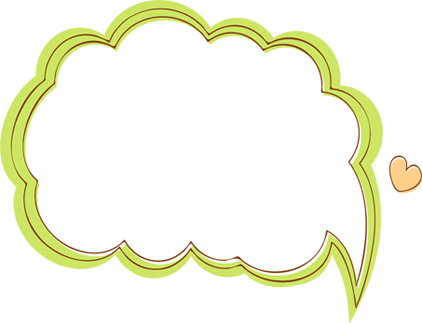 = 1350
Cách 1:
135 x 8 + 135 x 2 
= 1080 + 270
=
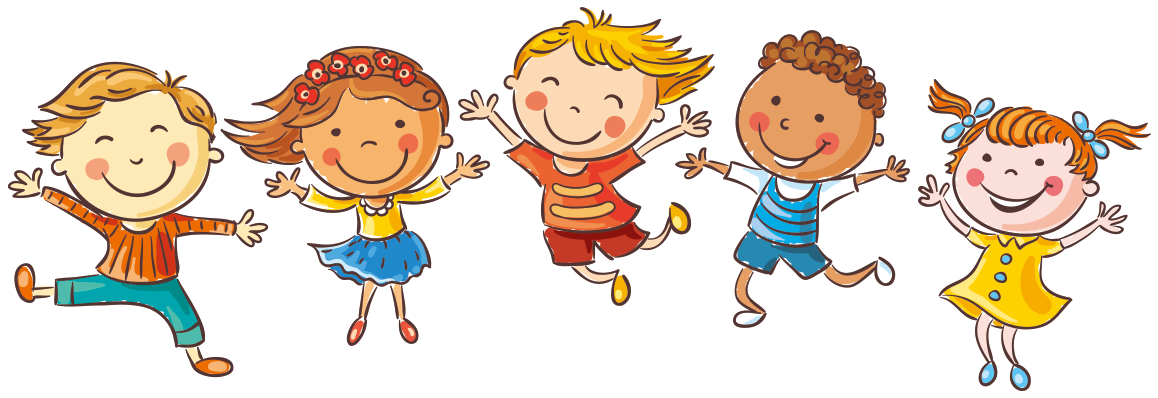 1350
Thongminh.edu.vn
Muốn nhân một số với một tổng ta có   thể làm như thế nào ?
S/66
Tính và so sánh giá trị của hai biểu thức:
Bài 3:
(3 + 5) x 4  và  3 x 4 + 5 x 4
a x (b + c)
a x b + a x c
=
Em hãy nêu công thức tổng quát ?
Từ kết quả so sánh, nêu cách nhân một tổng với một số.
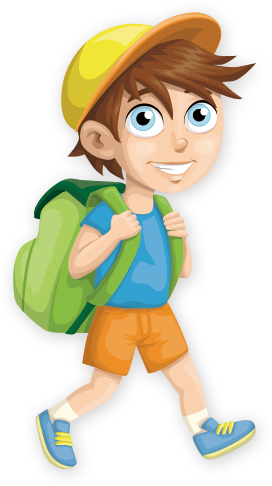 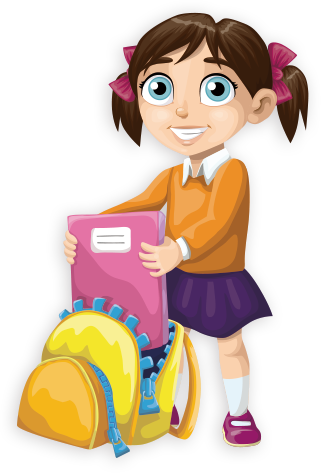 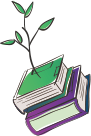 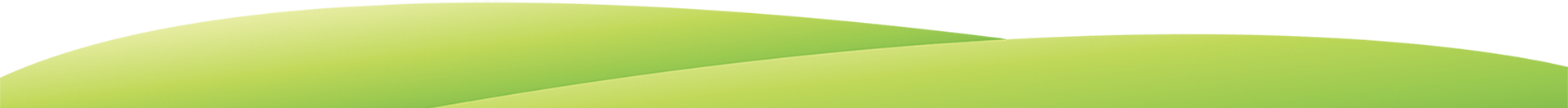 Quy tắc:
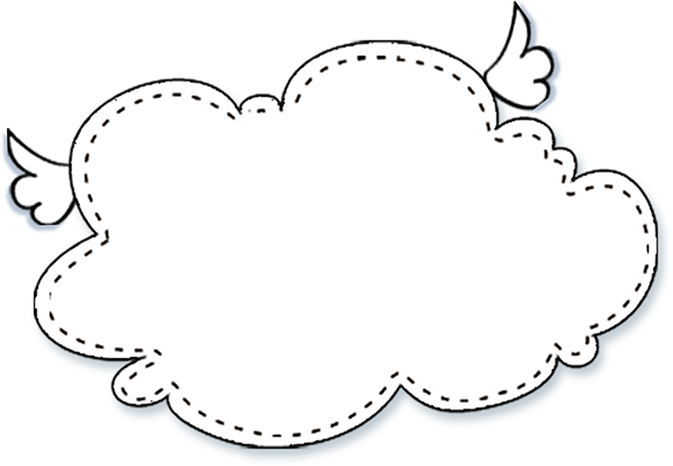 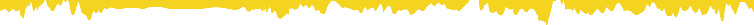 Khi nhân một tổng với một số ta có thể nhân từng số hạng của tổng với số đó rồi cộng các kết quả với nhau.
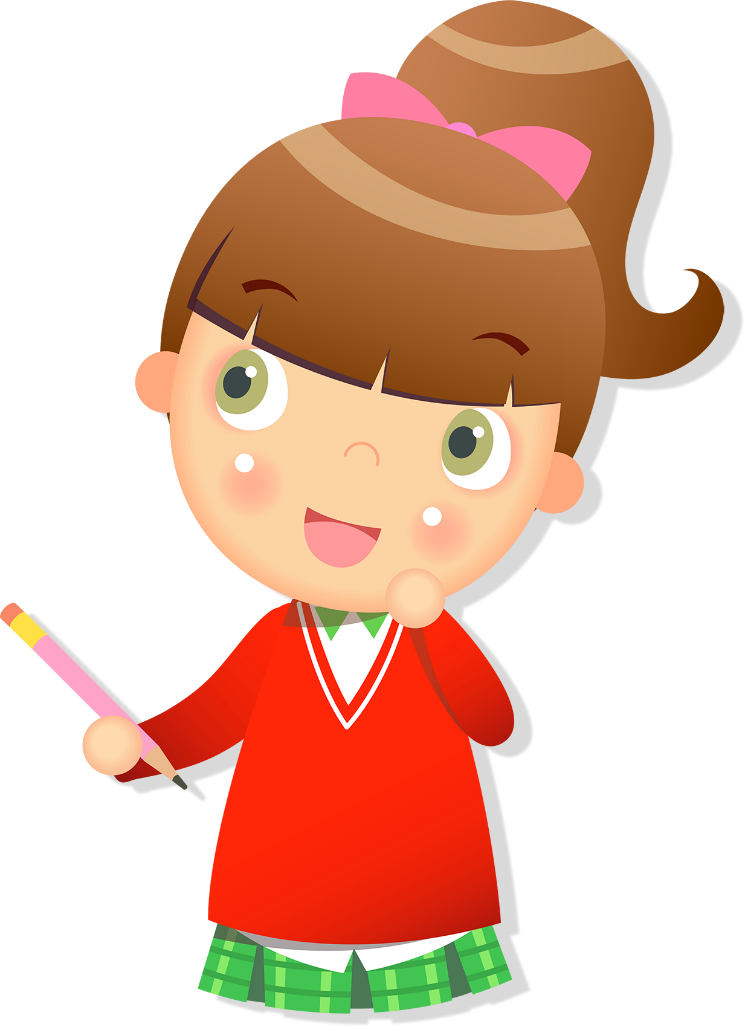 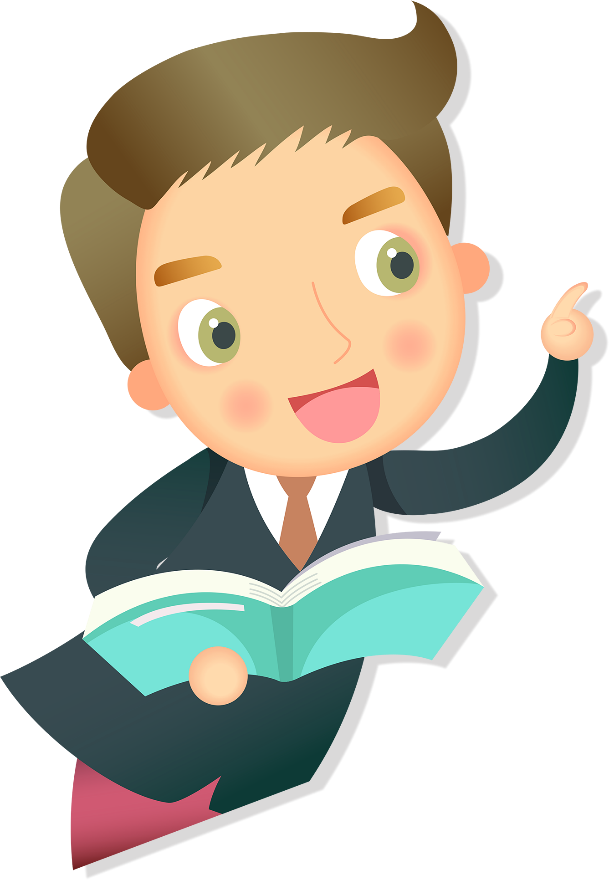 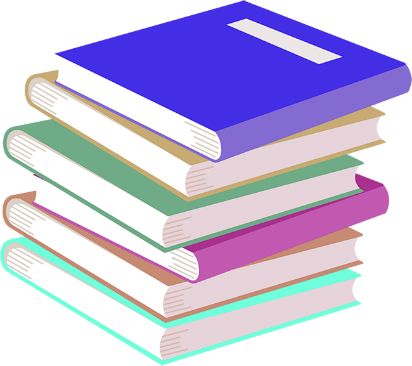 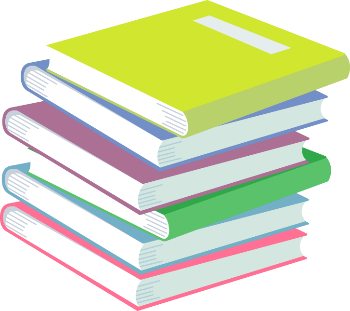 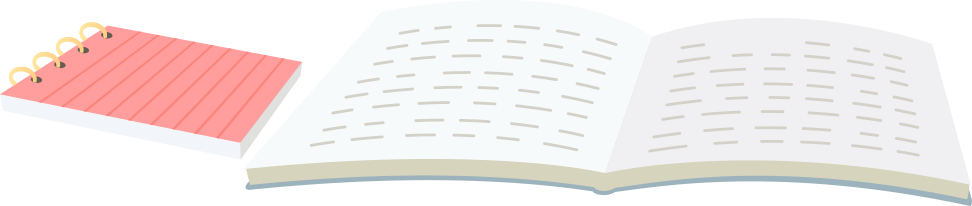 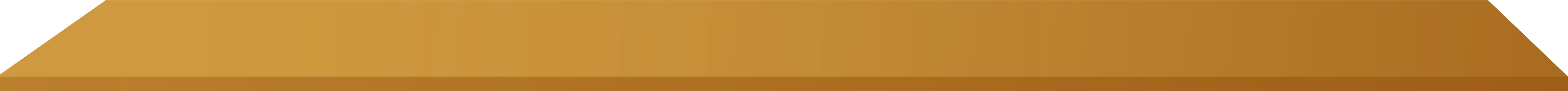 Mẫu:
S/66
Bài 4:
Sử dụng tính chất nhân một số với một tổng để tính
(theo mẫu)
26 x 11       35 x 101
213 x 11      123 x 101
a/
b/
36 x 11 = 36 x (10 + 1) = 36 x 10 + 36 x 1 	        = 360 + 36    	     	  = 396
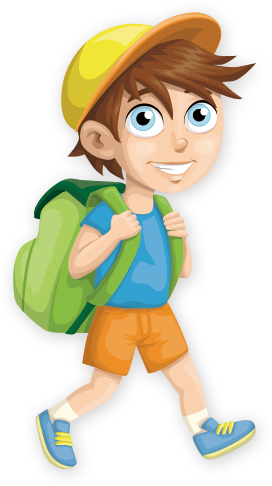 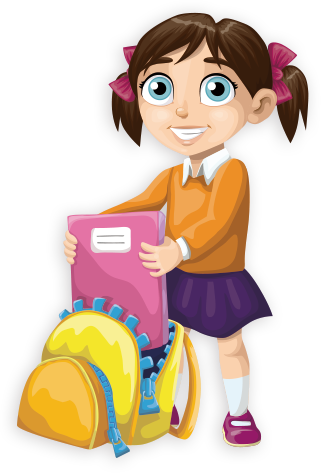 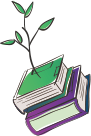 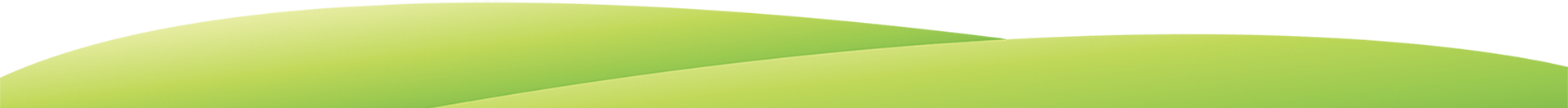 26 x 11       35 x 101
213 x 11      123 x 101
a/
b/
V
Bài 4:
Ta có:
a/ 26 x 11
a/ 35 x 101
b/ 213 x 11
b/ 123 x 101
=  26 x (10 + 1)
=  35 x (100 + 1)
=  213 x (10 + 1)
=  123 x (100 + 1)
=  26 x 10 + 26 x 1
=  35 x 100 + 35 x 1
=  213 x 10 + 213 x 1
=  123 x 100 + 123 x 1
=  260 + 26
=  3500 + 35
=  12300 + 123
=  2130 + 213
=  286
=  3535
=  2343
=  12423
Muốn nhân một số với một tổng              ta có thể làm như thế nào ?
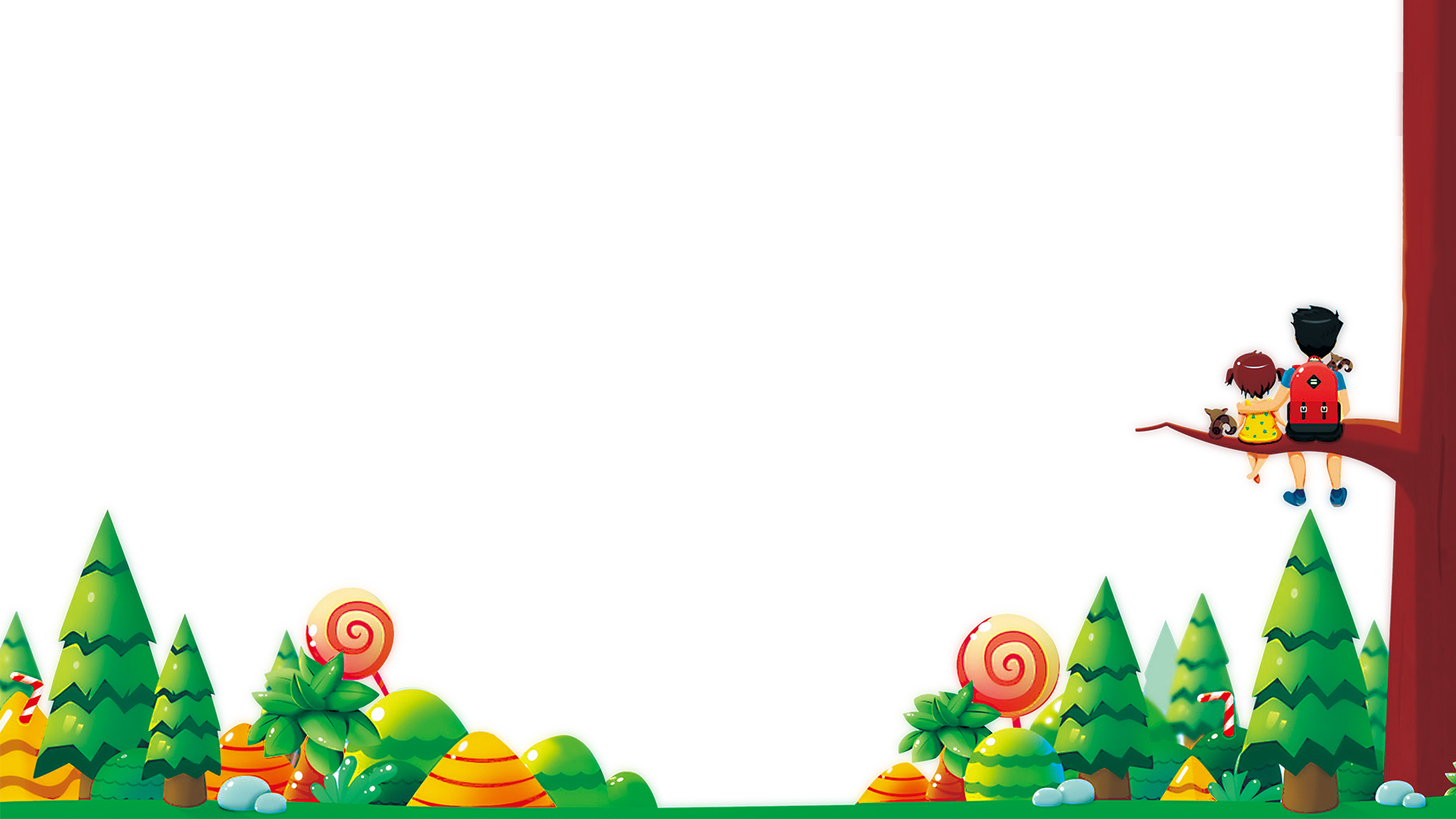 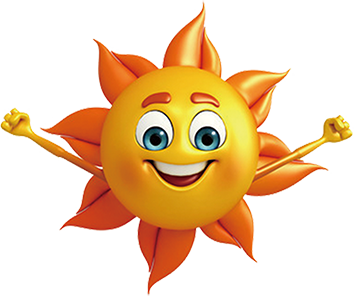 chúc các em học tốt!
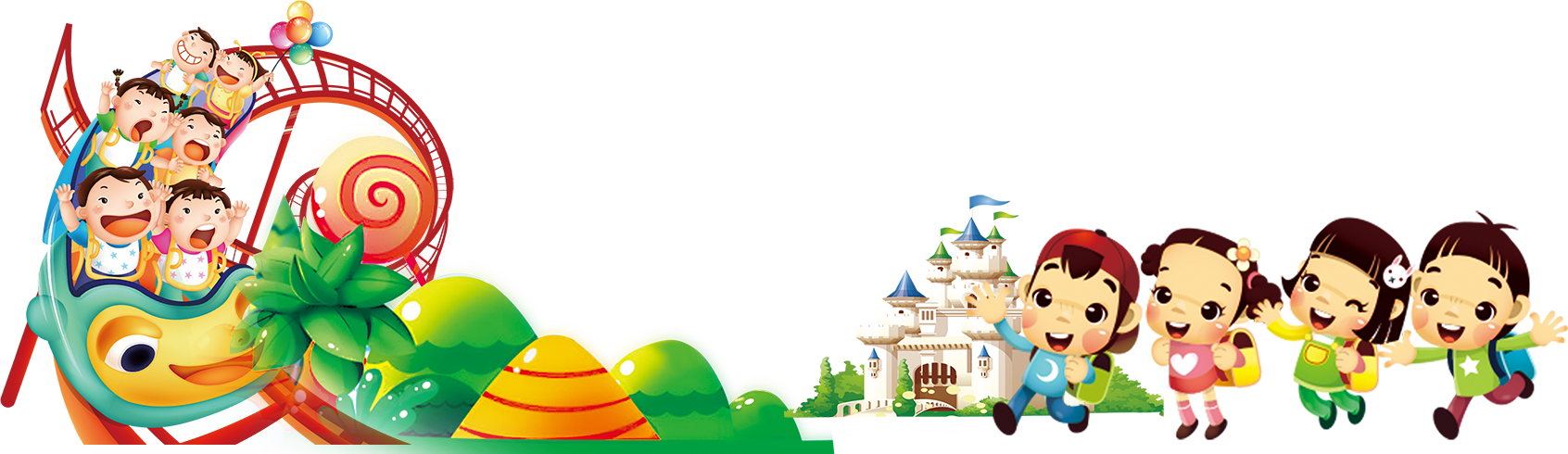